( يظهر مهارات العمل مع الآخرين)

الدرس الأول
الدرس الأول
ضع إشارة (      )   أمام قواعد العمل :
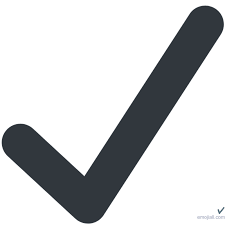 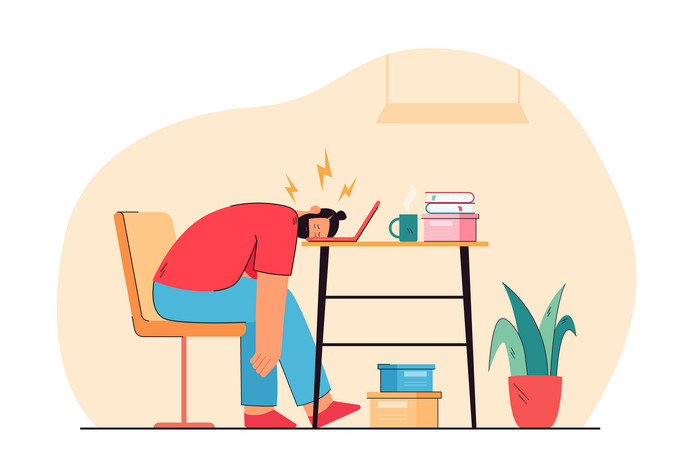 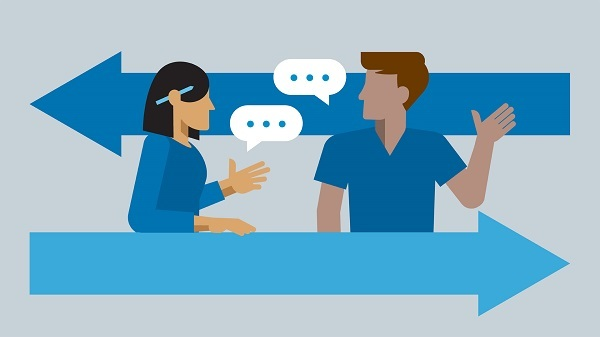 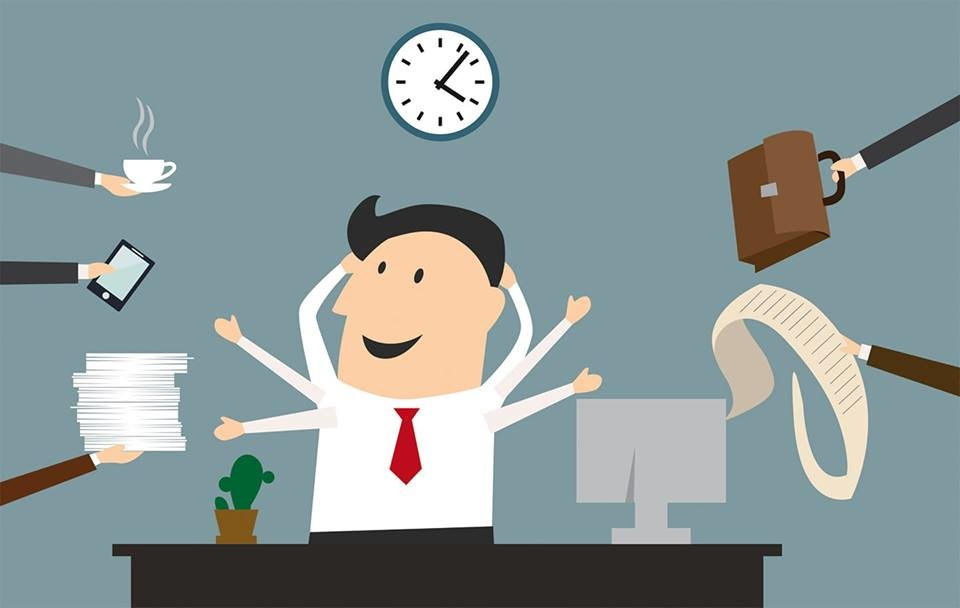 اضع ورقة عمل
لا يؤدي المهام
التواصل مع الآخرين
تأدية المهام
(    )
(    )
(    )
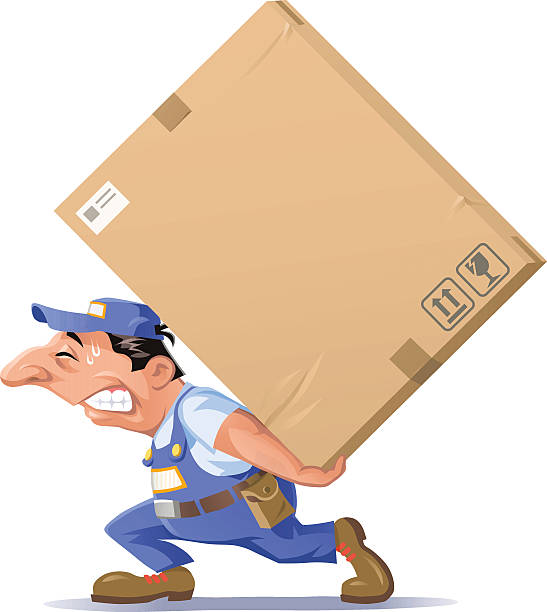 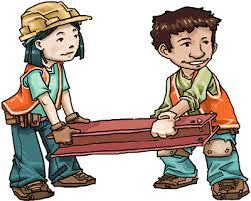 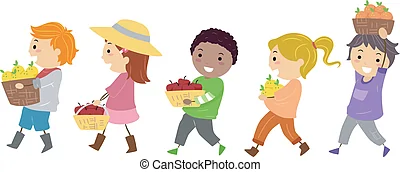 يرفض المساعدة
التعاون
المساعدة
(    )
(    )
(    )